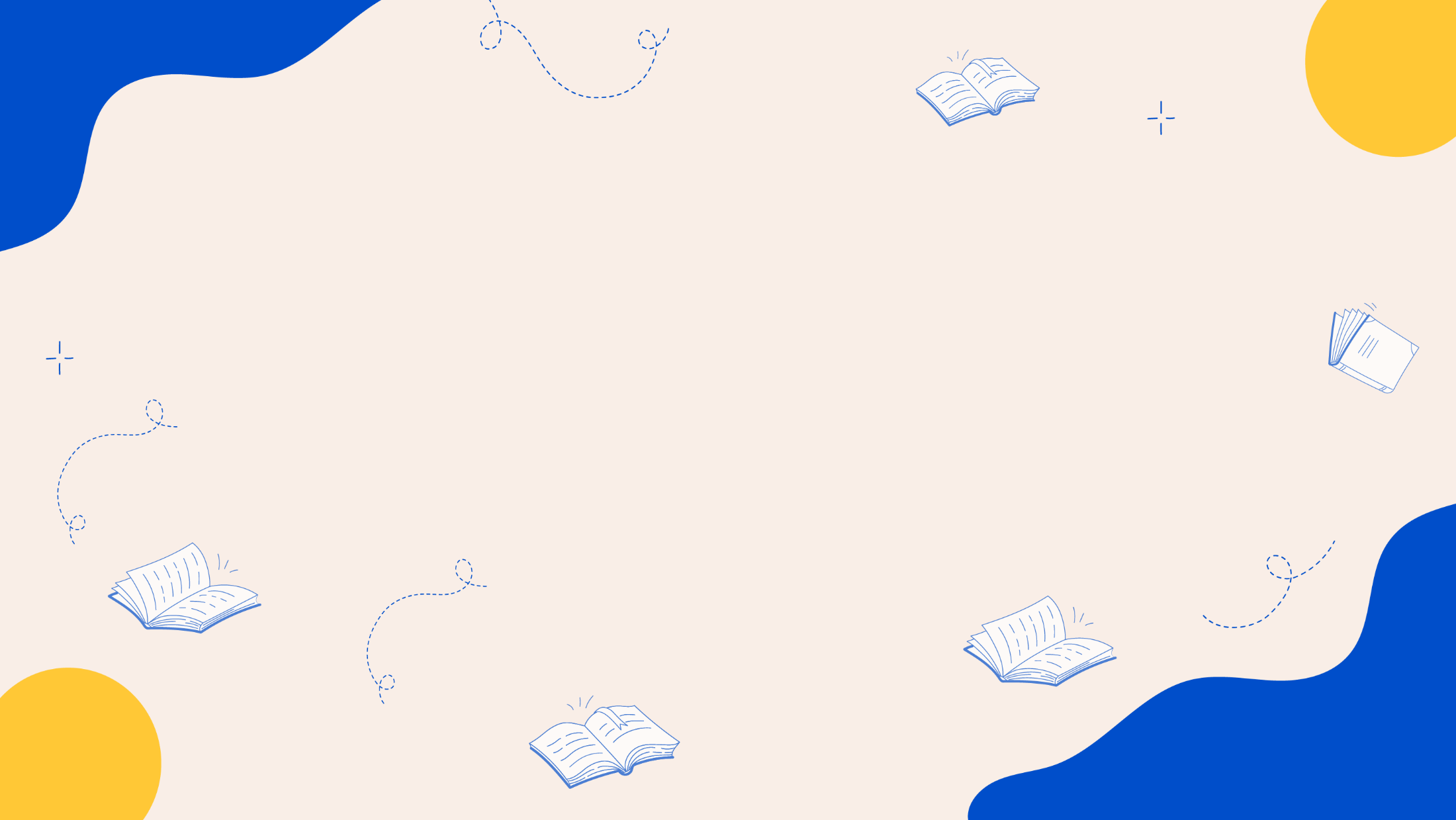 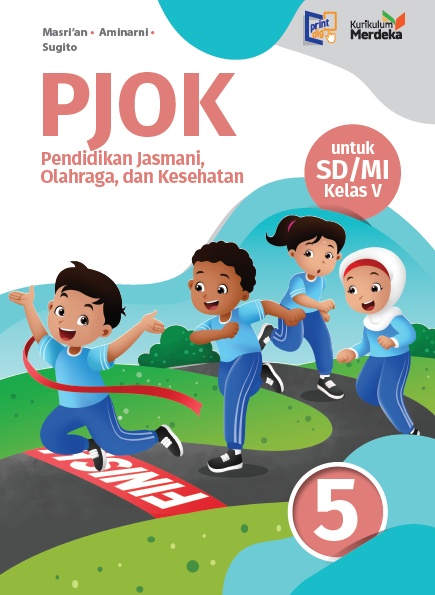 MEDIA MENGAJAR
Pendidikan Jasmani, Olahraga, dan Kesehatan
UNTUK SD/MI KELAS 5
Bab
9
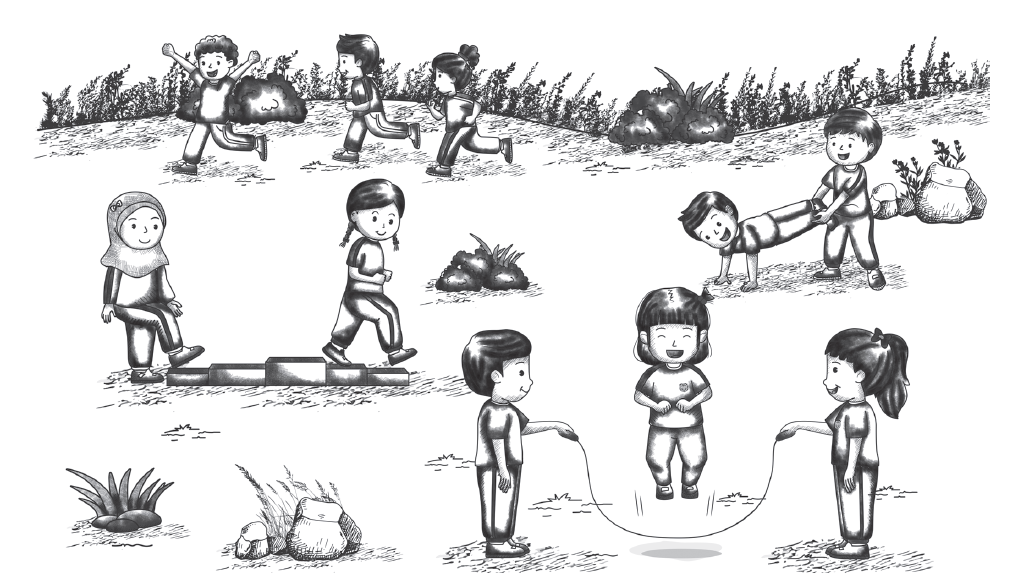 Tujuan Pembelajaran
Setelah mempelajari materi pada bab ini, peserta didik diharapkan dapat: 
9.1 Menjelaskan gerakan pemanasan (warming up), gerakan daya tahan jantung (cardio respiratory), dan gerakan pendinginan (cooling down); 
9.2 Mempraktikkan gerakan pemanasan (warming up), gerakan daya tahan jantung (cardio respiratory), dan gerakan pendinginan (cooling down).
AKTIVITAS KEBUGARAN JASMANI
[Speaker Notes: Jika terdapat gambar cantumkan sumber gambar dgn ukuran font 10pt]
Tubuh yang kita miliki harus dijaga kebugarannya. Misalnya, melakukan kegiatan lari pagi. Selain membuat tubuh bugar, kegiatan lari pagi juga membuat jantung sehat.
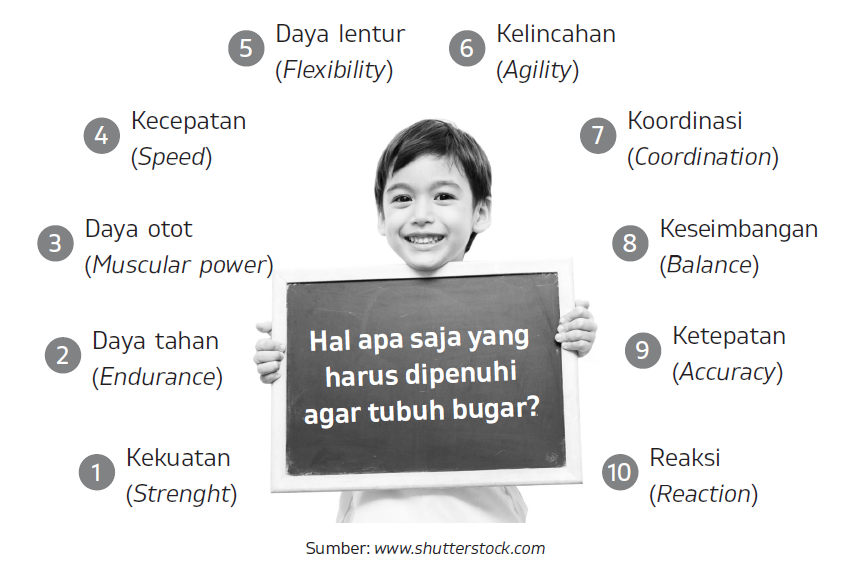 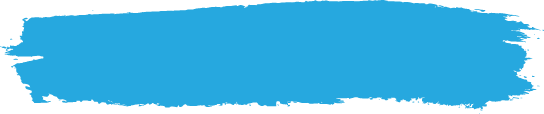 A. Gerakan Pemanasan (Warming Up)
Sebelum memasuki latihan utama atau inti, kita sebaiknya melakukan berbagai gerakan pemanasan. 

Latihan pemanasan merupakan gerakan ringan yang bertujuan untuk meningkatkan suhu tubuh sebelum melakukan latihan utama.
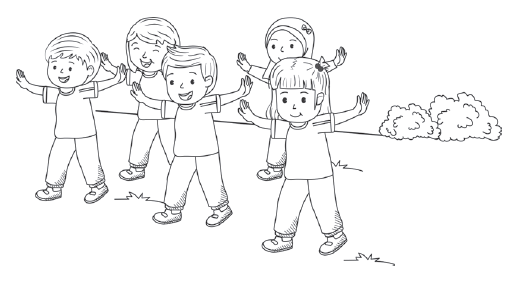 Contoh gerak pemanasan (warming up)
1. 	Penguluran otot leher
Gerakan tersebut bermanfaat untuk melenturkan otot leher agar leher mempunyai kesiapan dan leluasa dalam melakukan gerakan.
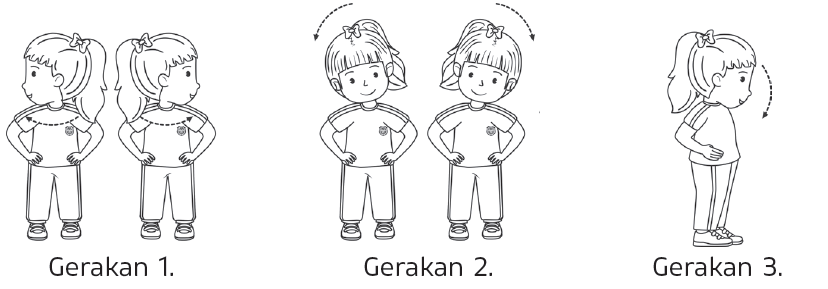 2. 	Penguluran otot lengan
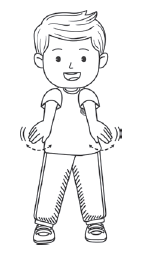 Gerakan ini bermanfaat untuk memperluas ruang sendi lengan agar mampu bergerak lebih maksimal.
3. 	Penguluran otot pinggang
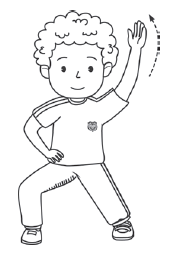 Gerakan ini bermanfaat agar otot sekitar pinggang semakin siap untuk melakukan gerakan-gerakan yang lebih berat dan tidak cedera.
4. 	Penguluran otot perut
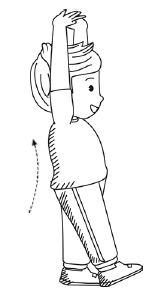 Gerakan ini bermanfaat untuk menyiapkan otot perut agar terhindar keram atau kekakuan pada perut.
5. 	Penguluran otot punggung
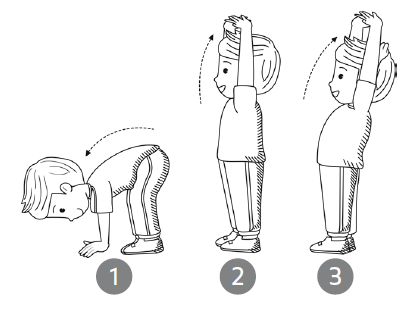 Gerakan ini bermanfaat agar otot punggung siap dengan beban gerakan yang akan dilakukan pada aktivitas berikutnya dan menghindar terjadinya cedera, sehingga mampu bekerja dengan maksimal.
6. 	Penguluran otot punggung, pinggang, perut, dan dada
Dengan adanya koordinasi otot tersebut, tubuh mampu bergerak sesuai gerak yang dilakukan oleh tubuh kalian.
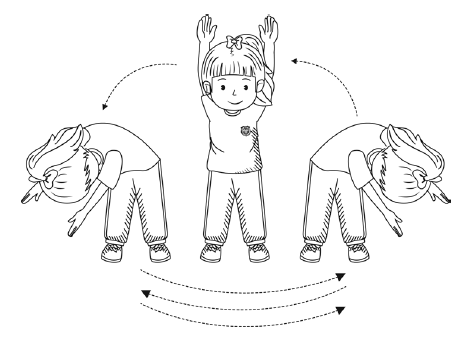 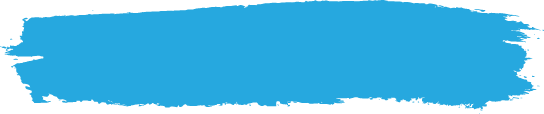 B. Gerakan Daya Tahan Jantung (Cardio Respiratory)
Setelah melakukan pemanasan, marilah melakukan gerakan inti. 

Gerakan inti dilakukan dengan kekuatan tenaga yang besar agar dapat mencapai tujuan yang diinginkan.
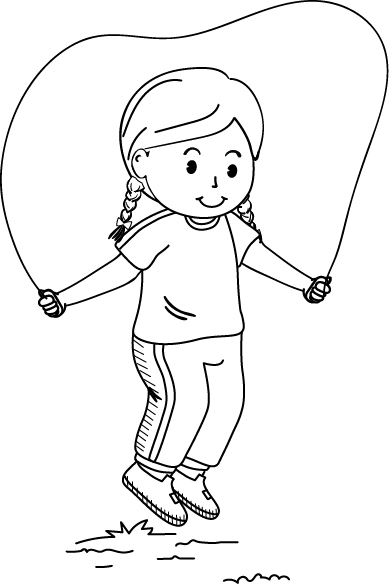 1. 	Joging
Joging atau berlari pelan merupakan satu bentuk aktivitas lari yang dilakukan dengan kecepatan lambat atau santai.
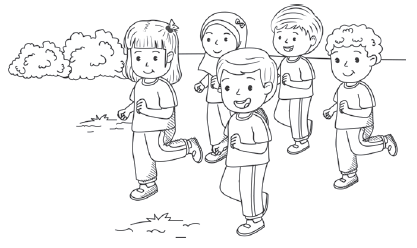 2. 	Lari cepat (Sprint)
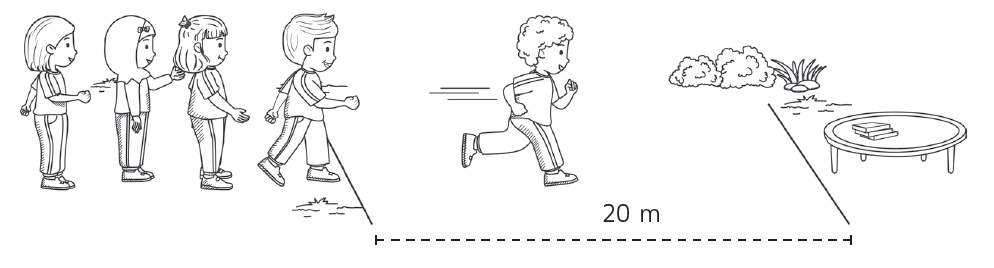 Lari cepat (sprint) merupakan cara lari dalam menempuh jarak yang pendek, waktu tempuh singkat, dan kecepatan lari yang maksimal. Lari cepat dimulai dari garis start dan diakhiri di garis finis.
3. 	Lari bolak-balik (Shuttle run)
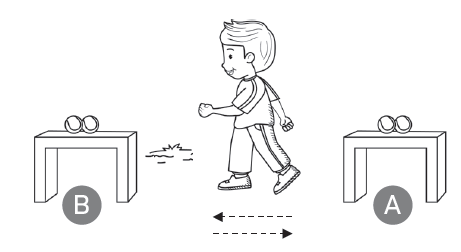 Lari bolak-balik adalah kegiatan berlari cepat dari titik awal menuju titik tertentu untuk kemudian berhenti dan berbalik arah menuju titik semula.
4. 	Permainan gerobak dorong
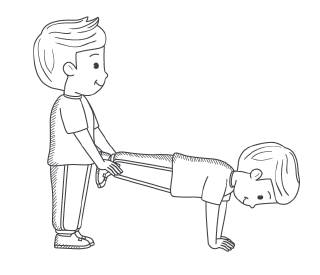 Gerakan gerobak dorong merupakan gerakan berjalan dengan kedua tangan pada posisi telungkup dan kaki dipegang oleh teman.
5. 	Permainan gerobak dorong
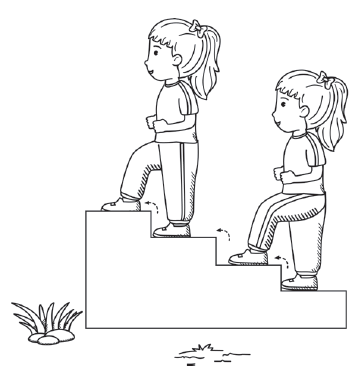 Naik dan turun tangga dapat dilakukan dengan menggunakan anak tangga yang ada di sekolahmu.
6. 	Permainan lompat tali
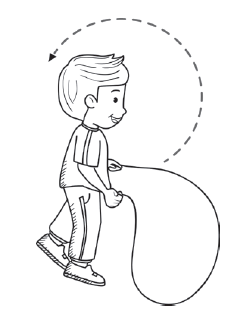 Permainan lompat tali dilakukan dengan menggunakan seutas tali. Gerakan lompat tali bermanfaat memperkuat otot kaki dan melatih koordinasi antara gerakan tangan dan kaki.
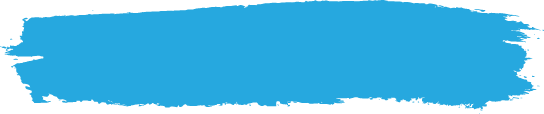 C. Gerakan Pendinginan (Cooling Down)
Gerakan pendinginan bertujuan agar semua otot dan sendi tidak mengalami tegang setelah melakukan aktivitas olahraga.
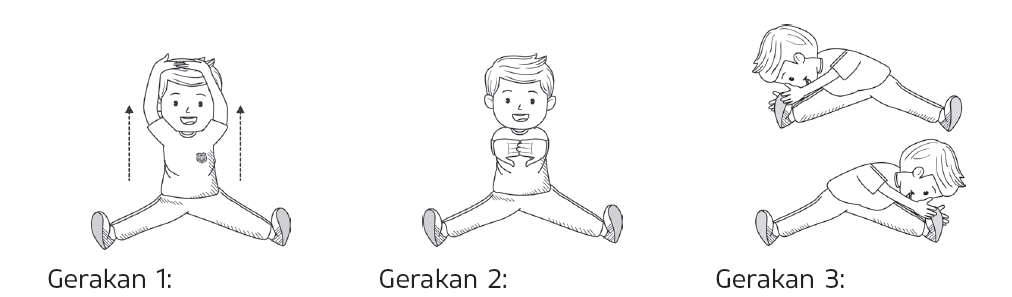 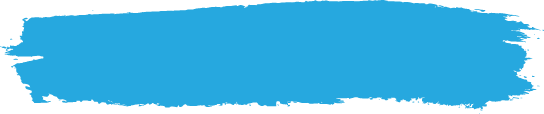 C. Gerakan Pendinginan (Cooling Down)
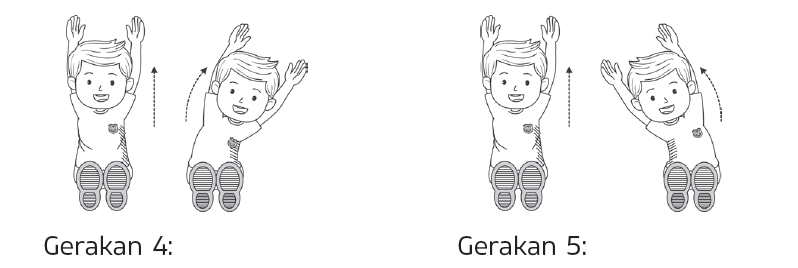